HealthTech Net September 20, 2013
John M. (Jay) Shiver, MHA, LFACHE, FAAMA
Assistant Professor 
Health Administration and Policy
Thidwick – our healthcare system
Everything Costs More Why is this any Different?
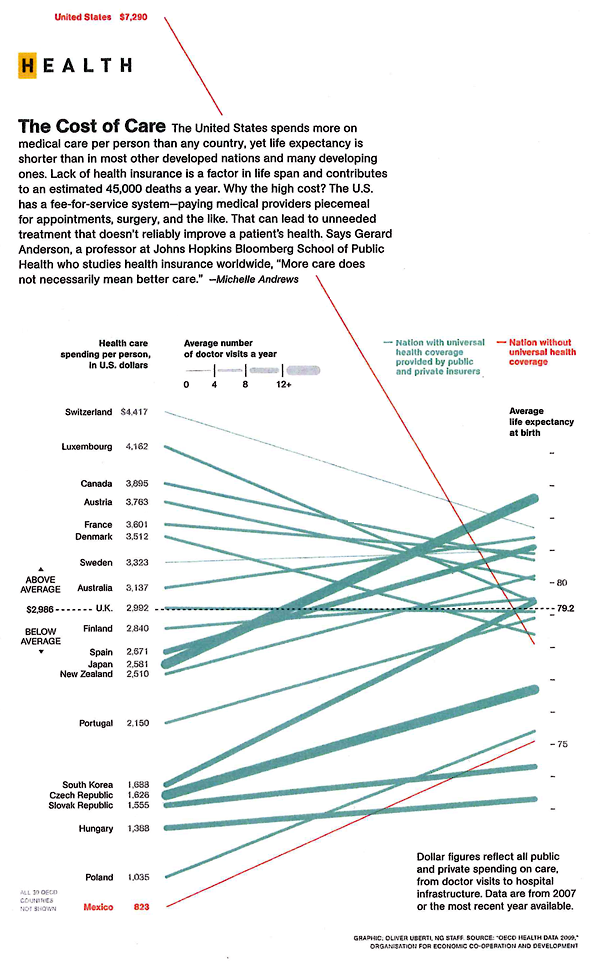 This cost is
 covered somewhere
Growth Per Capita, Compared to Prior Year
The recession
isn’t the only reason
for the change.
Medicare and Medicaid Spending Also Decreasing
End of Life Care Costs
 – surrogate for comparative costs by state
DC
MD
VA
Questions for Today
OK, So it’s down a bit? 

Is this just a trend? 

Is it sustainable?

What will it take to maintain?
It is about the attitude
Politically everyone seems to concur that continued cost growth is not sustainable, 
Differences arise relative to how to change
There are reasons it is not easy
	Deep seated self interests – top to bottom
	Perhaps most complex business model 
	It is not just about the money
Do not forget:
Our system does
what we pay
 the it to do
Some thoughts about Status Quo
The healthcare system is comprised of people trying to do the right things
Many efforts have been successful in reducing costs, improving health, extending useful fruitful lives, making us healthier longer. 
Science, technology, “re-engineering process” creating new professionals….all have helped. 
However the basic malaligned structure remains: we pay the system to heal us & ya gotta be sick to be healed
Challenges and Changes
Partisanship Hurts
	 We all seem to agree we can’t stay the course

	This issue is too large for fear mongering
	
	There’s a model to work with, start there
Challenges and Changes
Clinicians  need lead the effort
   This is a complex science 
   Financial bullying starts a fight
   Those in the trenches, physicians especially, know the total costs of care and the consequences
   Give them truthful, transparent financial and quality data
   Keep the financial incentives focused on quality and outcomes
Challenges and Changes
Solutions may not be universal
  Healthcare is local but there are unjustifiable variations
  Local cultural differences do influence health
  Local financial issues matter
Challenges and Changes
Engage the consumers 
	Personal responsibility will come into play
	We saw what fear of change can do before:
		remember the “death panels?”
Closing thoughts
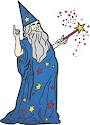 There ain’t no  magic silver bullet 
There are opportunities out there
Society needs your help 
Technology will play a lead role
Focus on outcomes
Examples of “New” Healthcare
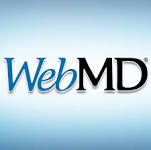 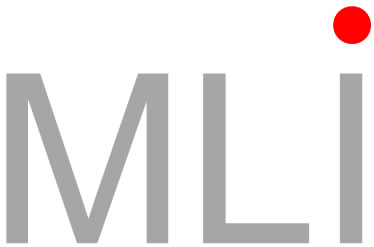 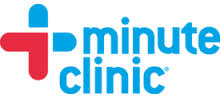 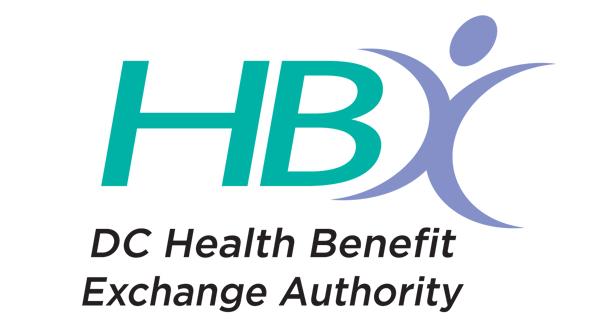 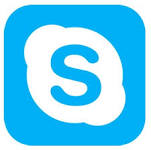 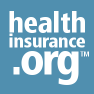 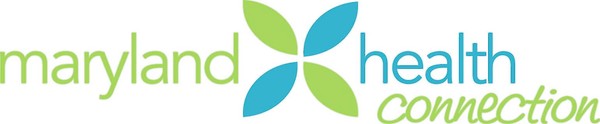 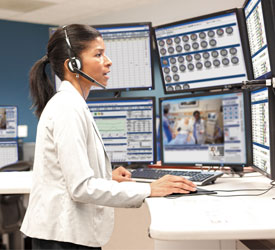 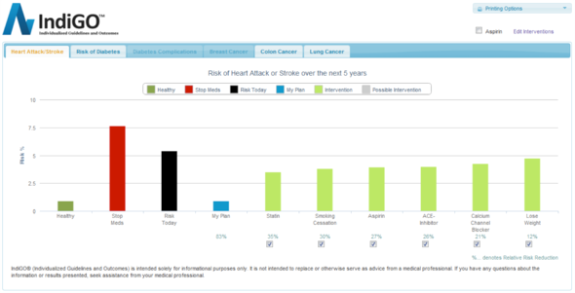 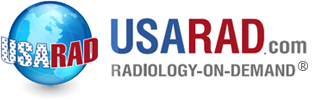 http://www.youtube.com/watch?v=vcdzP4dX-dE